Curvas de concentración y la distribución lognormal
Seminario Aleatorio 302
Gustavo Alvarez
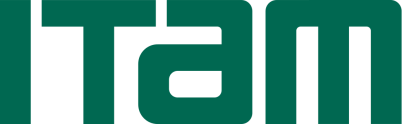 El origen
Oreste (Nino) Assereto
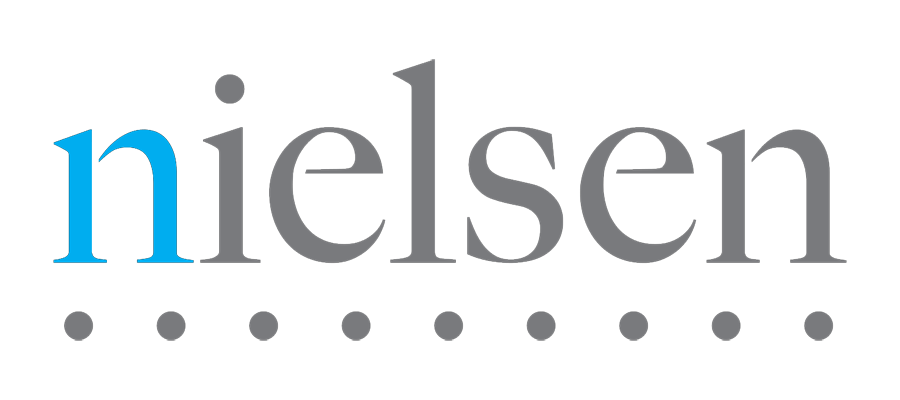 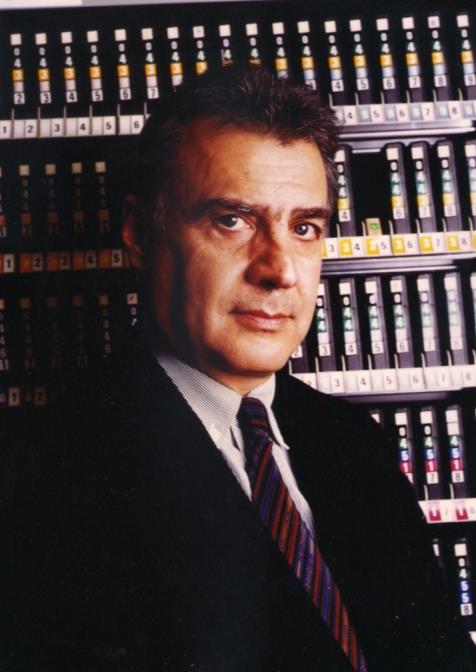 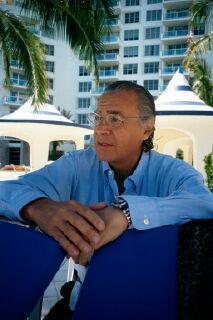 Banca Privada en América Latina
Banca por internet

Estimar oportunidades en América Latina
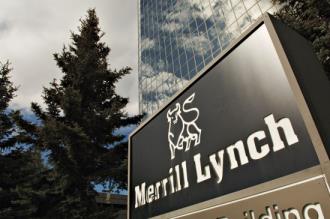 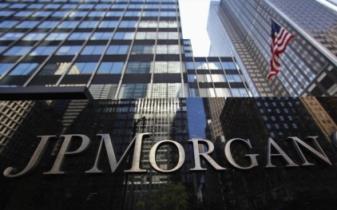 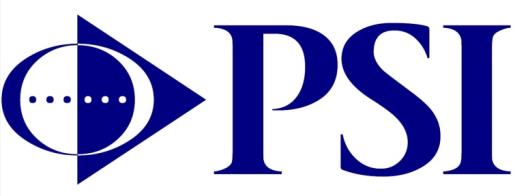 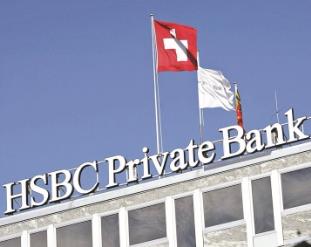 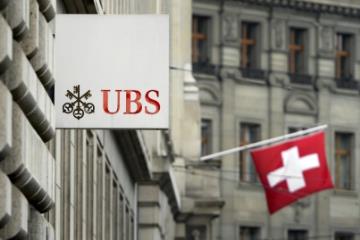 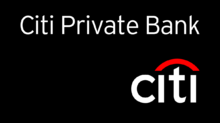 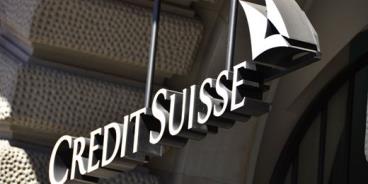 Curvas de concentraciónCurva de Lorenz – Índice de Gini
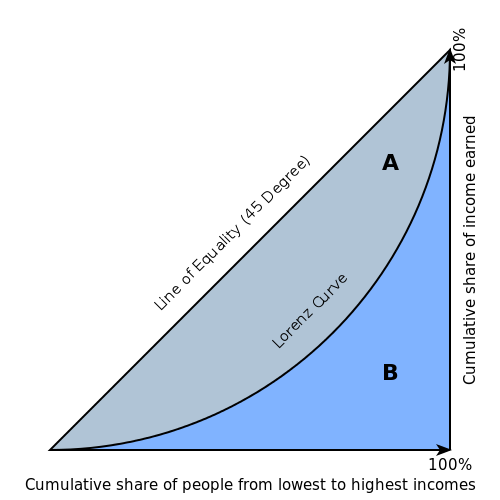 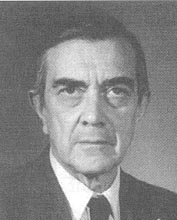 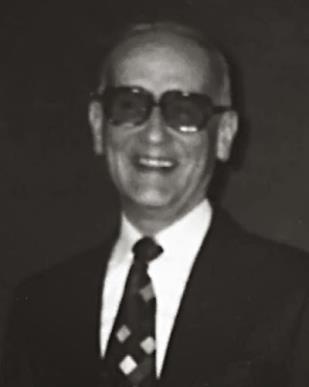 Max O. Lorenz
Corrado Gini
Distribución del ingreso – World Bank
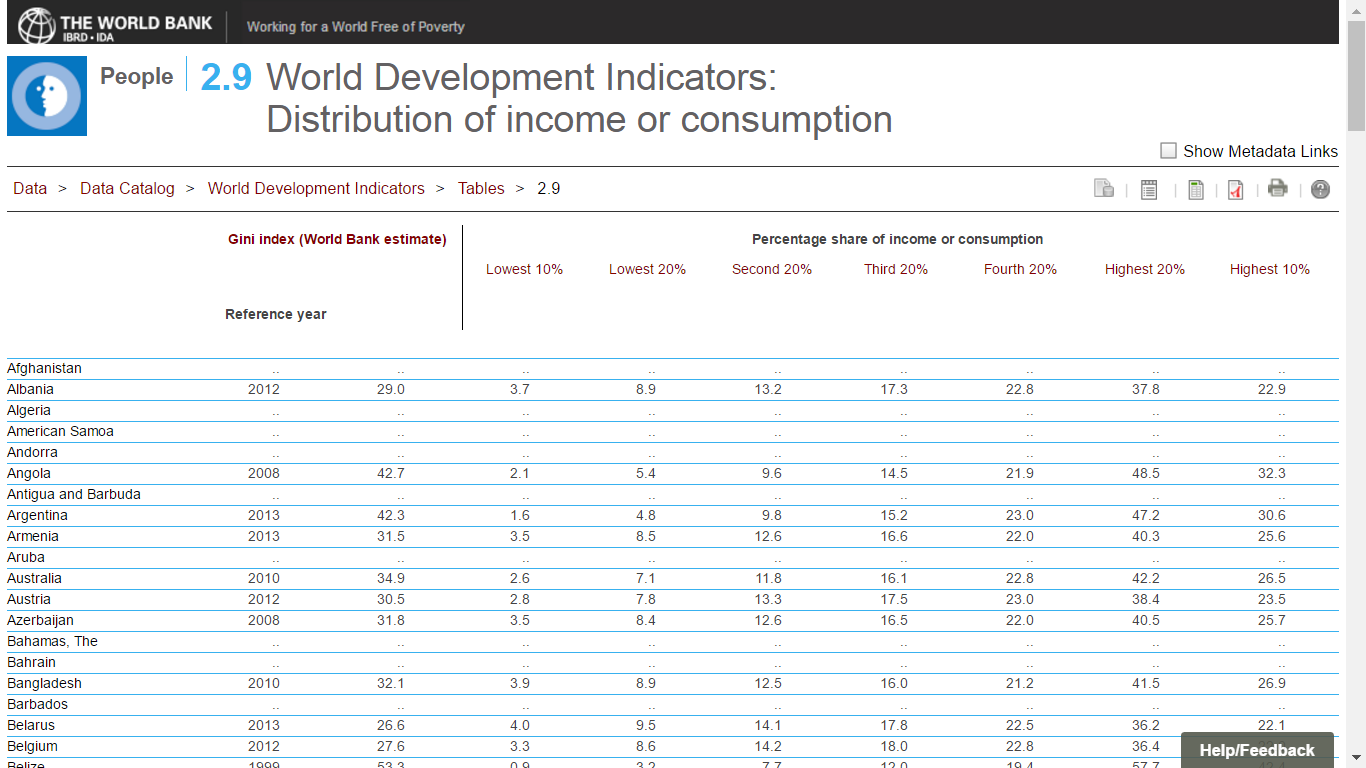 Ejemplo- México
b
a
La transformación
La distribución lognormal
Génesis – Sir Francis Galton
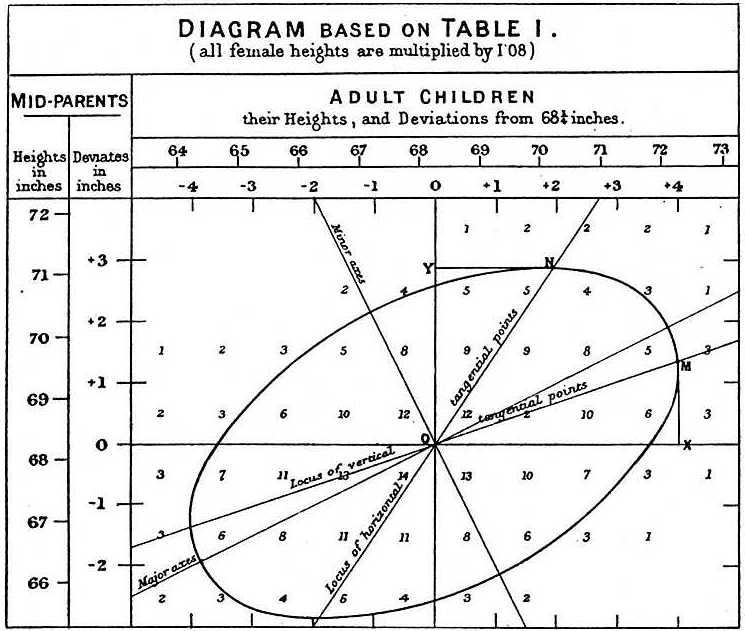 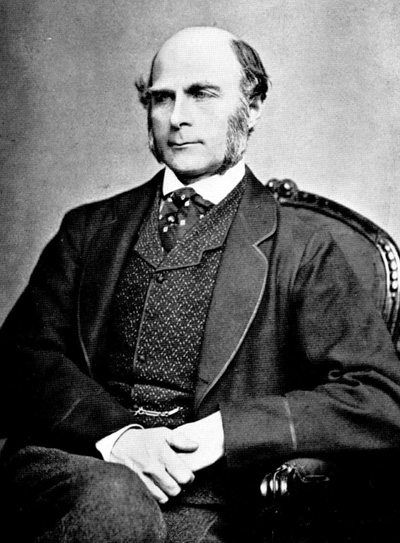 Un proceso lognormal es la realización del producto multiplicativo de muchas variables aleatorias independientes
Law of proportional effect
Multiplicative central limit theorem
Factores aditivos  →  Factores multiplicativos
Definición
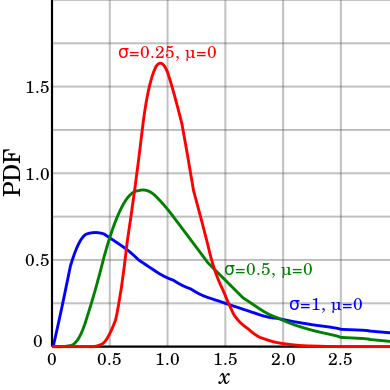 Momentos
Relación entre Sigma y CV
Cuantiles y Moda
Estimación de parámetros
Propiedad multiplicativa
Distribución de momentos
Ejemplo – distribución de las ventas
Ejemplo – distribución de las ventas
Modelo mixto para considerar tiendas que no venden
F(x)=0.3 significa que tiendas con ventas menores a x representan el 30% de las tiendas.

F1(x)=0.18 significa que tiendas con ventas menores a x concentran el 18% de las ventas.
Regreso a las curvas de concentración
Transformación
F1(·)
b
a
F(·)
Interpretación de parámetros
Relación con el índice de Gini
Otro resultado interesante
F1(·)
F1(α)
F(α)
F(·)
La proporción de personas con un ingreso menor al promedio (68%) es el complemento de la proporción del ingreso total que tienen estas personas (32%)
Aplicación: distribución de ventas y papel lognormal
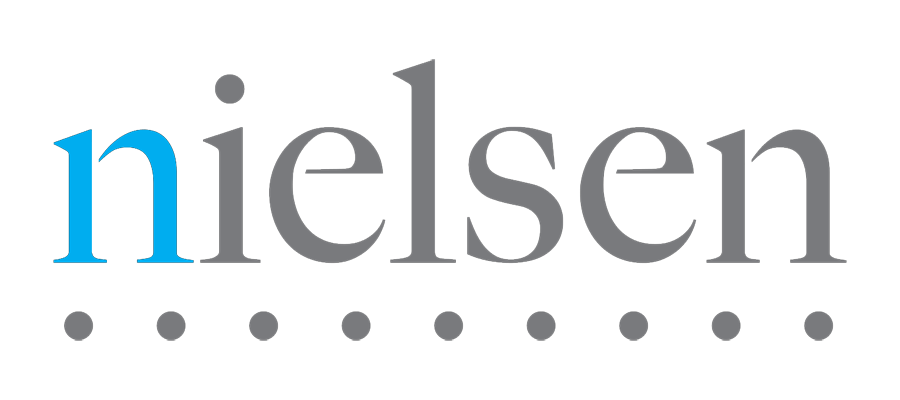 Papel lognormal
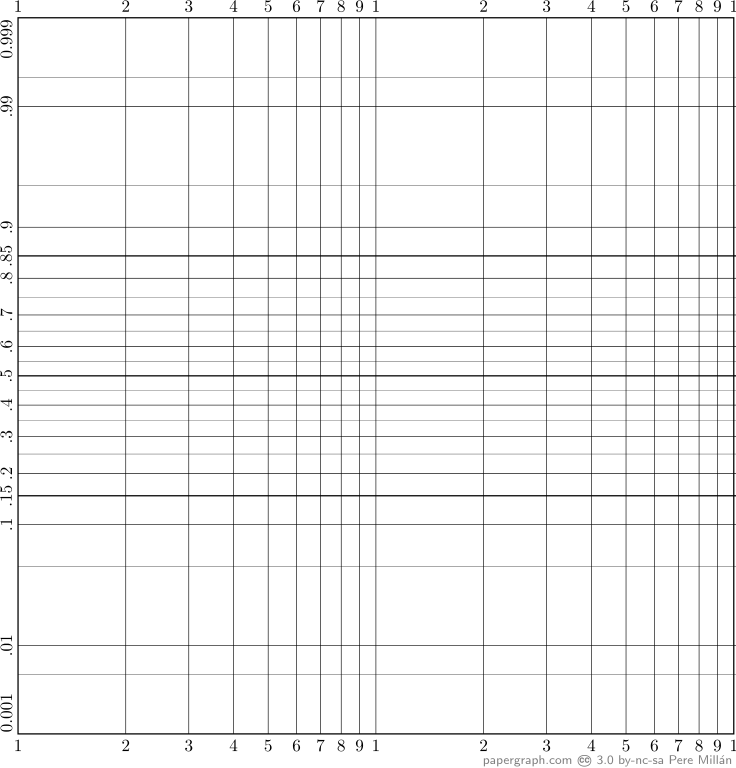 Distribución de ventas
Distribución de ventas
Distribución de ventas
d
c
Esto se utiliza para probar si la distribución lognormal ajusta los datos, y también se puede utilizar para estimar los parámetros
Distribución de tiendas y distribución de ventas
Estas líneas son paralelas (misma pendiente) y la ordenada solo difiere en σ
Relación en el papel lognormal
Este resultado permite, entre otras muchas cosas, definir los estratos de ventas que representen un porcentaje predeterminado de las ventas totales.

Esto también permite definir la cueva de concentración con cualquiera de estos datos (distribución de tiendas, o distribución de ventas)
Conclusión
Otros usos de las curvas de concentración
Segmentación de localidades
Finanzas: uso de tarjetas, saldos en cuentas bancarias
Monto de siniestros
Riesgo de concentración
Nielsen: 
Calidad de la distribución
Interpolación
Calcular tamaño de estratos
Calcular ventas promedio por estrato
Otro tema de investigación